Arthritides
Erik Haley
Epidemiology of Chronic Diseases
March 11, 2013
Definitions
Arthritis has many forms and conditions, all of which are characterized by inflammation of the joints

Osteoarthritis – joint symptoms due to defective cartilage  and changes in the surrounding bone, most common form
Idiopathic – localized or generalized
Secondary - Traumatic, Congenital or Other Medical Cause

Rheumatoid – autoimmune disease attacking synovial membrane, leading to cartilage erosion
Sites of Arthritic Pain
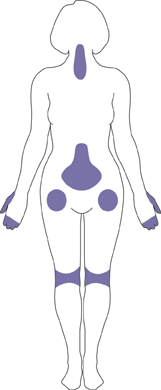 Osteoarthritis Incidence
Incidence of osteoarthritis is higher in women than men and increases with age

Arthritis can be diagnosed either by symptoms  (all) or by radiographic analysis (moderate to severe cases)

Osteoarthritis affects the various joints differently:
Hand= 100 in 100,000 per year
Hip = 88 in 100,000 per year
Knee= 240 in 100,000 per year
Osteoarthritis Prevalence
OA affects 13.9% of Americans 25 and older; 33.6% of people 65+ are diagnosed with a type of osteoarthritis

Symptomatic OA Prevalence (% of people):
8% Hand, 2% Feet, 12.1% Knee (16% of adults 45+), 4.4% Hip 
Framingham Study showed Knee OA rates of 6.1% (9.5% for ages 63-93)

Radiographic OA Prevalence:
7.3% Hand, 2.3% Feet, .9% Knee, 1.5% Hip
[Speaker Notes: Knee and Hip Radiographic May Be Underestimated – more common to describe?

Feet higher Radio than Symp- cases more severe?]
OA Prevalence
Women have a higher incidence and prevalence of OA
Men have 45% lower knee OA incidence and 36% lower hip OA incidence
Hand OA Prevalence - Sym(8.9% Female, 6.7% male) and Rad (9.5% Female, 4.8% male)
Knee OA is significantly more severe in females than males

Blacks have a higher rate of knee OA than whites, but no racial differences in hand/foot/hip OA have been detected

Asian populations have been shown to have reduced risk of OA
OA Risk Factors
Risk Factors for OA include both modifiable and non-modifiable factors

Non-modifiable risk factors include age, gender, race and genetic predisposition

Modifiable risk factors include joint trauma, body mass, and repetitive usage
Jobs related to OA include construction, cleaning, agriculture, professional sports
Rheumatoid Arthritis Incidence
The Rochester Epidemiology Project (RE Project) is responsible for most data on RA incidence and prevalence

From 1995-2007, 41 in 100,000 people were diagnosed with RA per year

A longitudinal study from the 50’s to the 80’s showed that incidence rate decreased from the beginning of the project to the end
RA Prevalence
The prevalence of RA was estimated to be .6% (1.5 million adults) in 2005, a drop from 2.1 million in 1990

The prevalence of RA increases to about 2% for people above age 60

In 1995, RA prevalence was 7.7 per 1000 in women and 4.4 per 1000 in men; 2005 showed an RA prevalence of 9.8 for women and 4.1 for men
RA Risk Factors
RA is shown to be higher in women and elderly populations; no risk factor is seen for race
Reproductive hormone levels may affect risk

Evidence  suggests that several genes, including DR4 and DRB1 of the MHC genes and PTPN22, can lead to a pre-disposition for RA

Smoking is associated with a moderate (~2) increased risk of RA onset
[Speaker Notes: Live Births and Breast-feeding show lower levels of RA onset. Oral contraceptives and early menopause show an increased risk. 
MHC- Major Histocompatability Complex, PTPN22 related to auto-immune disorders]
Arthritis Prevalence
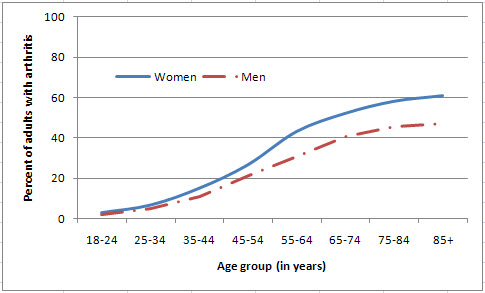 Arthritis Prevalence
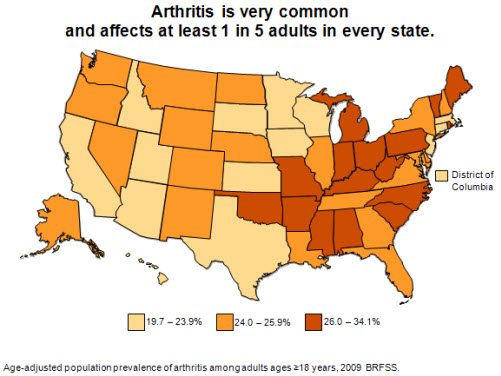 Arthritis Prevalence
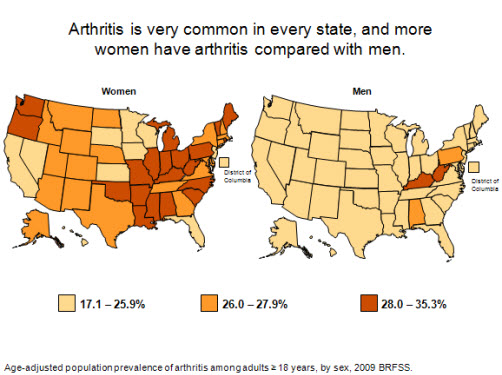 Arthritis Prevalence
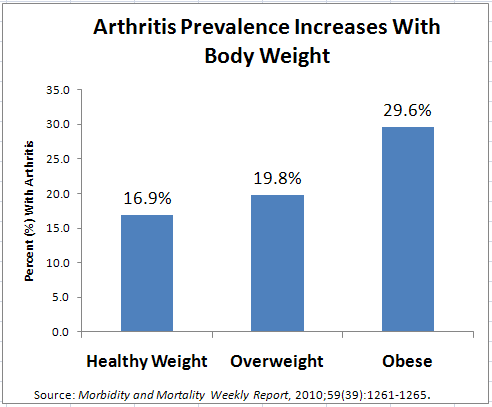 Virginia Prevalence
Osteoarthritis Cost
OA costs an individual about $2600 in out-of-pocket expenses- total cost is $5700 per year

Knee and hip replacement surgeries for OA cost $7.9 billion

Job-related costs are 3.4-12.1 billion a year
Osteoarthritis Impact
Arthritis is the leading cause of disability in the USA with OA of the knee being most prominent

80% of people with OA have some degree of limited motion- 1 in 4 cannot perform daily living activities

In 1999, adults with OA reported more than 13 days of work lost due to health problems
RA Cost
The RE Project reported that RA would cost an individual $5,763 in medical expenses annually in 1987

Non-medical costs in 1992 were reported to be $2785 for RA, compared to $1011 for OA

The mean estimated lifetime cost of RA was given to be $61,000 – $122,000 in 1995, depending on age of diagnosis
RA Impact
Patients with RA have worse motor function than patients with OA or non-affected people

Patients with RA were more likely to change jobs or hours worked, lose their jobs, be unable to find another job or retire.
Most common in service jobs compared to management or jobs with limited physical activities

People with RA were twice as likely as unaffected individuals to report some form of motor limitation
Arthritis Impact
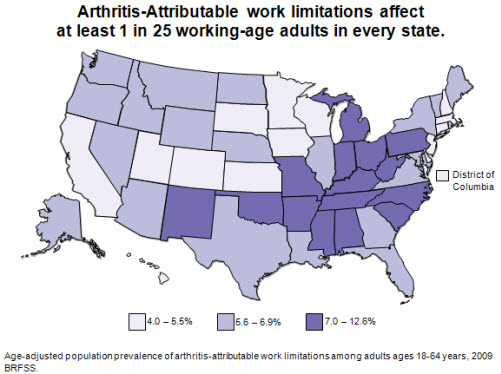 Arthritis Impact
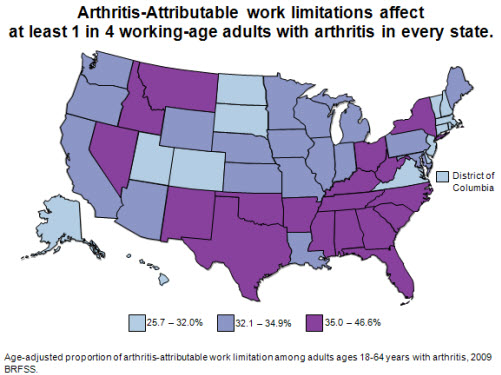 Arthritis Impact
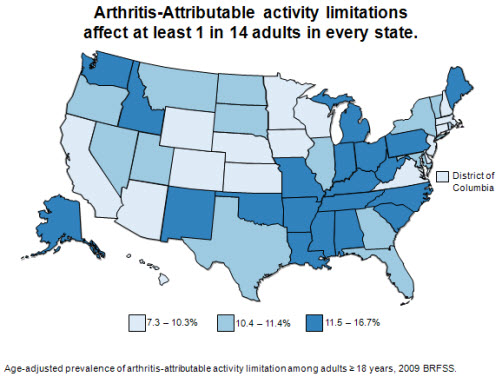 Arthritis Impact
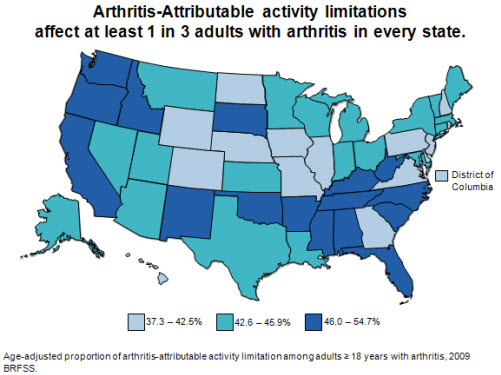 Arthritis Impact
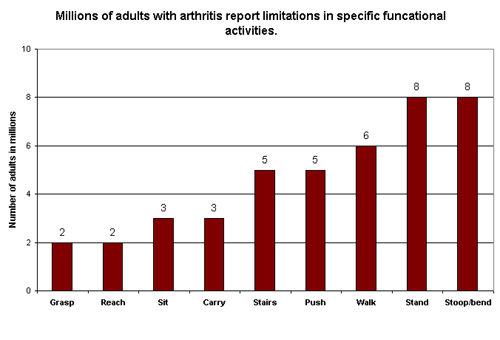 Arthritis Impact
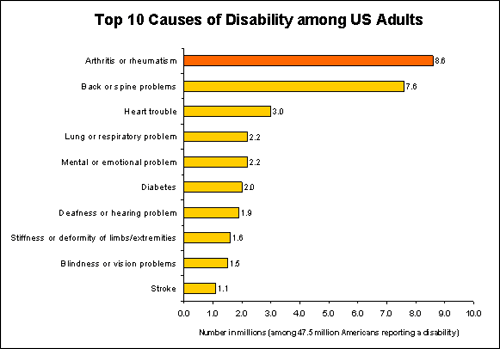 Arthritis Cost
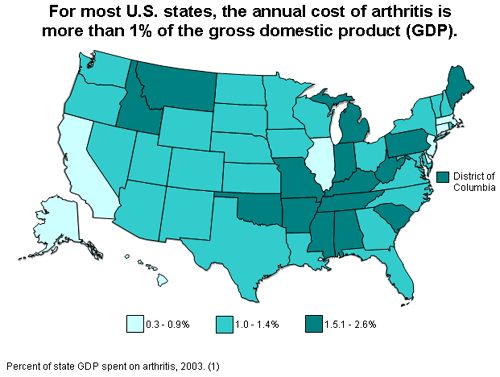 Hospitalizations
A 2004 study showed that 992,000 people a year were hospitalized with an arthritic condition as the primary diagnosis
3.6 million had an AORC as a secondary condition

44.2 million individuals were shown to receive medical care for an arthritic condition as the primary diagnosis, mostly for primary care physicians and orthopedic surgeons
22.2 million had an AORC as a secondary condition

Children 0-17 were estimated to have 827,000 visits for arthritis or rheumatic conditions (AORC)
[Speaker Notes: Primary- generally older patients, fewer co-morbidities, short stay and likely to undergo procedure
Secondary- older, more co-morbidities, longer hospializations]
Mortality
OA mortality is reported as .2-.3 per 100,000 yearly (6% of arthritis deaths)- numbers increased over past 10 years
Underreported as deaths due to treatments not counted

RA accounted as cause of death in 22% of arthritic conditions – patients 2.3 times as likely to die as non-affected patients
Presence of rheumatoid factor (RF) may be signal of premature morbidity
Co-morbidities of RA
CVD is more common in patients with RA with ischemic heart disease as most prevalent

Infections, particularly tuberculosis

Mental Health Diseases, especially anxiety and depression

Malignancies such as leukemia
[Speaker Notes: All co-morbidities could be due to treatments for RA (ie. Immunosuppression leading to increased infections) or risk factors associated with RA (ie. Smoking for CVD)]
Treatments
OA treatment generally focuses on pain relief and self-management to increase physical activity or decrease weight
Joint replacement surgeries can be done for patients with reduced quality of life

RA treatment begins with corticosteroids and NSAIDS at first, followed by non-biologic and then biologic DMARDS if patient does not respond
Includes OA Treatment and Physical Therapy
[Speaker Notes: NSAID- Non-steroid anti-inflammatory drug, carries risk of intestinal bleeding and GI disorders
DMARD- Disease modifying antirheumatic drug]
OA Treatments
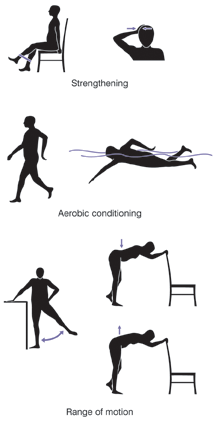 Interventions
Arthritis interventions focus on improving the quality of life in patients with arthritis

These include self-management (Arthritis Self-Management Program and Chronic Disease Self-management Program) and physical activity plans ( Arthritis Fundation Exercise/Aquatic Foundation)

Media campaigns are underway to focus on physical activity as a form of treatment
Research
National Institute of Arthritis and Muscloskeletal Diseases funds most research for  arthritis

Current topics of interest include biomarkers for OA, tools to monitor cartilage levels, pharmacologic treatments and methods to heal cartilage damage

Doxycycline has been shown to stop enzymes that damage cartilage but more study is required

3-D scaffold patch in development can be combined with cartilage stem cells to allow replacement
Gout
Gout is a rheumatic disease caused by uric acid crystal accumulation 

Gout incidence is higher for men (3x) than women and higher for blacks (3.1 per 1000/year) than whites (1.8)
Risk factors include obesity, hypertension, alcohol, diet

Gout prevalence increased from 2.9 per 1000 in 1990 to 5.2 in 1999; Men under 65 had 4x the rate of women

Gout is commonly episodic instead of chronic – low mortality and impact on quality of life
Osteoporosis
Osteoporosis is a skeletal disorder characterized by low bone mass and weak bone structural integrity

In 1988-94, 56% of women had reduced bone density, 16% of which was characterized as osteoporosis; only 18% of men had reduced bone density with only 2% as osteoporosis

Whites had the highest prevalence of osteoporosis (17%), followed by Hispanics (12%) and blacks (8%)

http://www.cdc.gov/nchs/data/nhanes/databriefs/osteoporosis.pdf
Risk Factors/Impact
Risk factors for osteoporosis include gender, age, obesity, smoking, drinking and hormone level

Major impact of osteoporosis is increased amounts of fractures, mostly due to falls-1.6 million patients with osteoporosis 65+ were treated for fractures in 2002
$16 billion a year was spent on osteoporosis, $14B on fractures

Treatment involves exercise , diet and hormone regulation to build up bone density (high Ca and Vitamin D intake)
Resources
NIH Site on OA: http://www.niams.nih.gov/Health_Info/Osteoarthritis/default.asp

CDC Site on Arthritis: http://www.cdc.gov/arthritis/basics/general.htm

CDC State Data: http://www.cdc.gov/arthritis/data_statistics/state_data_list.htm#virginia

CDC Gout Data: http://www.cdc.gov/arthritis/basics/gout.htm
Resources:
NHAMES III Data: http://www.cdc.gov/nchs/data/nhanes/databriefs/osteoporosis.pdf

NIH Osteoporosis Data: http://www.niams.nih.gov/Health_Info/Bone/Osteoporosis/osteoporosis_ff.asp, http://www.ncbi.nlm.nih.gov/pubmed/21165602